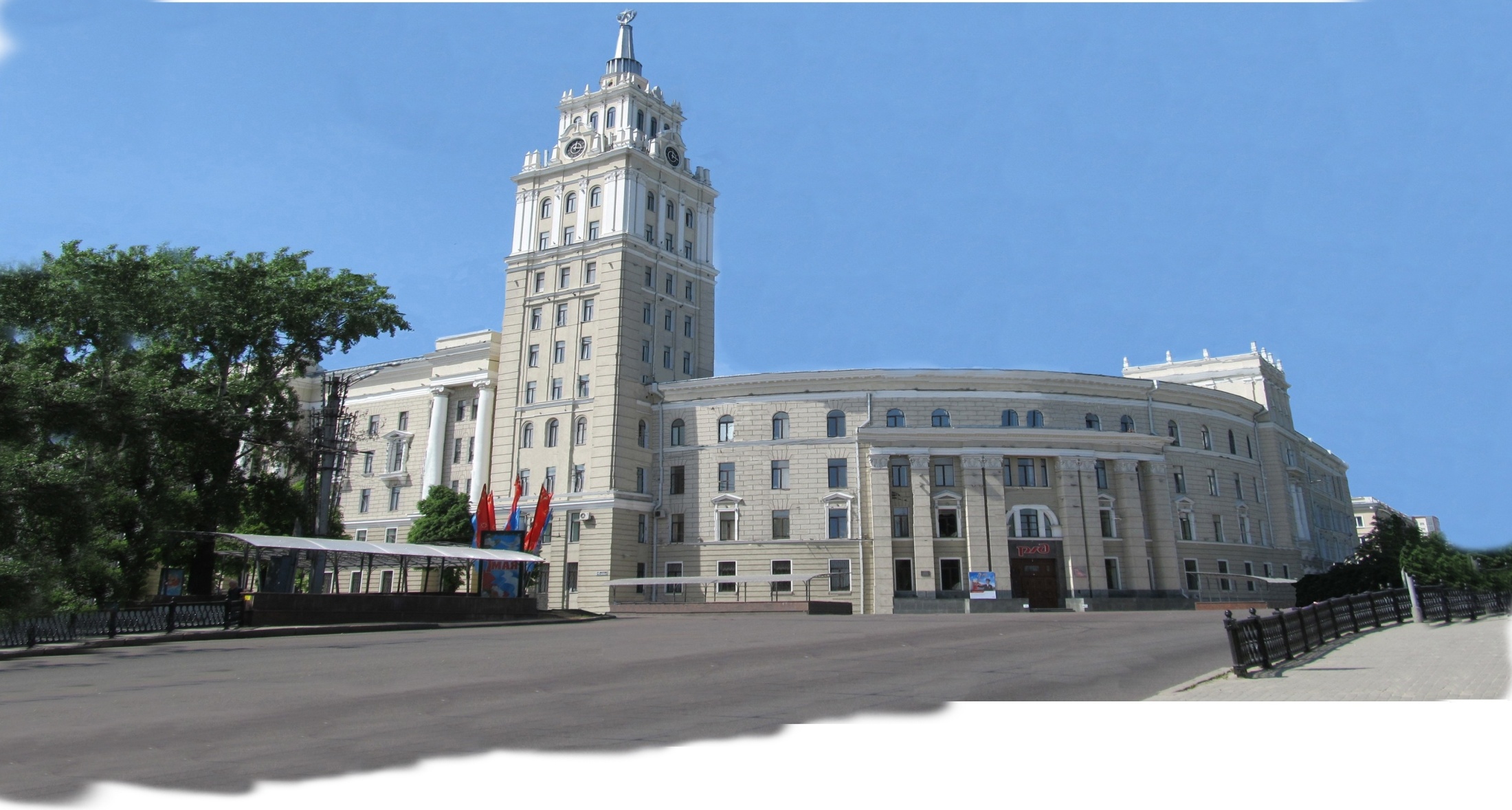 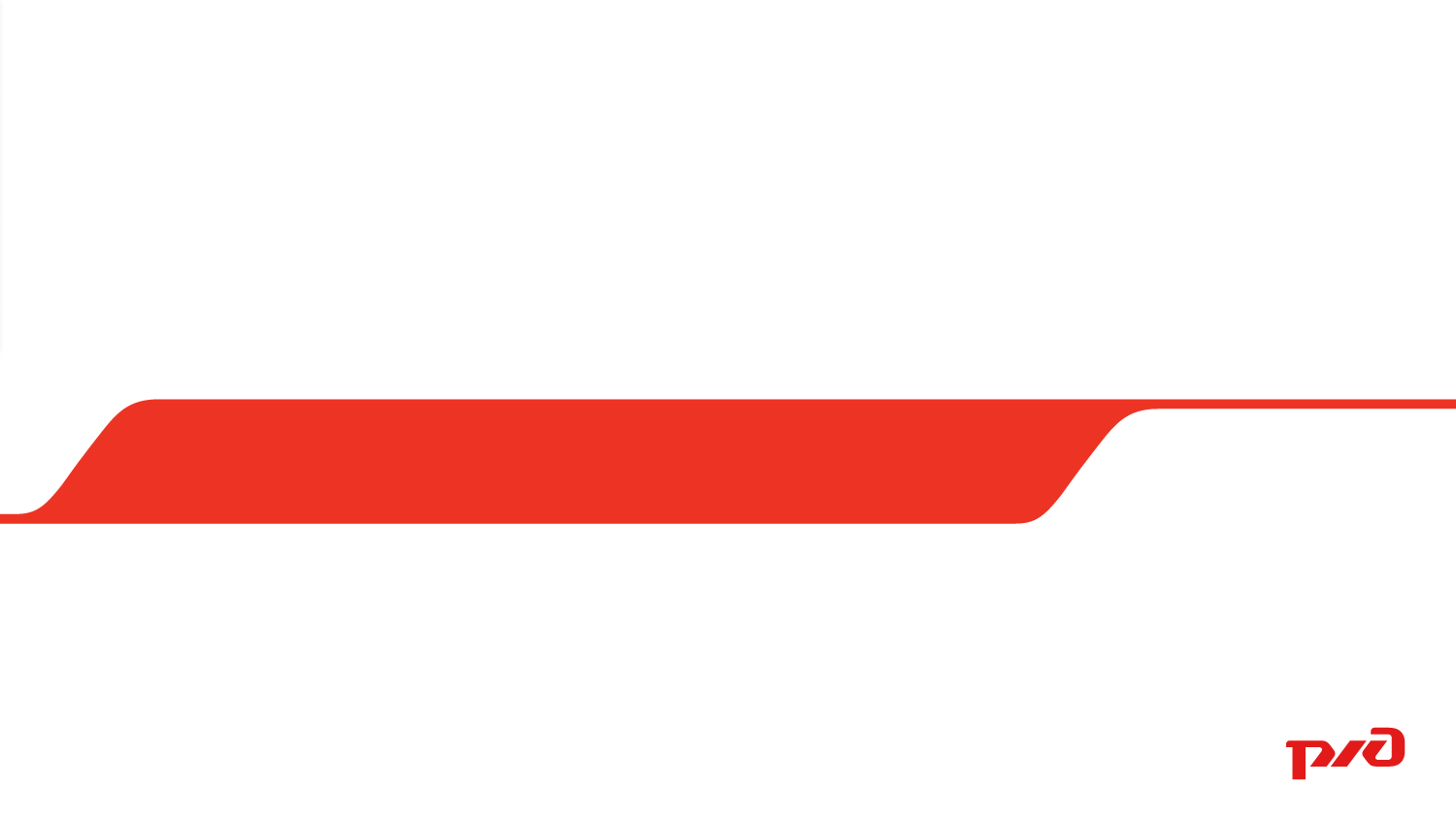 О порядке взаимодействия Юго-Восточной железной дороги с представителями внешней инновационной среды и актуальных запросах на инновации
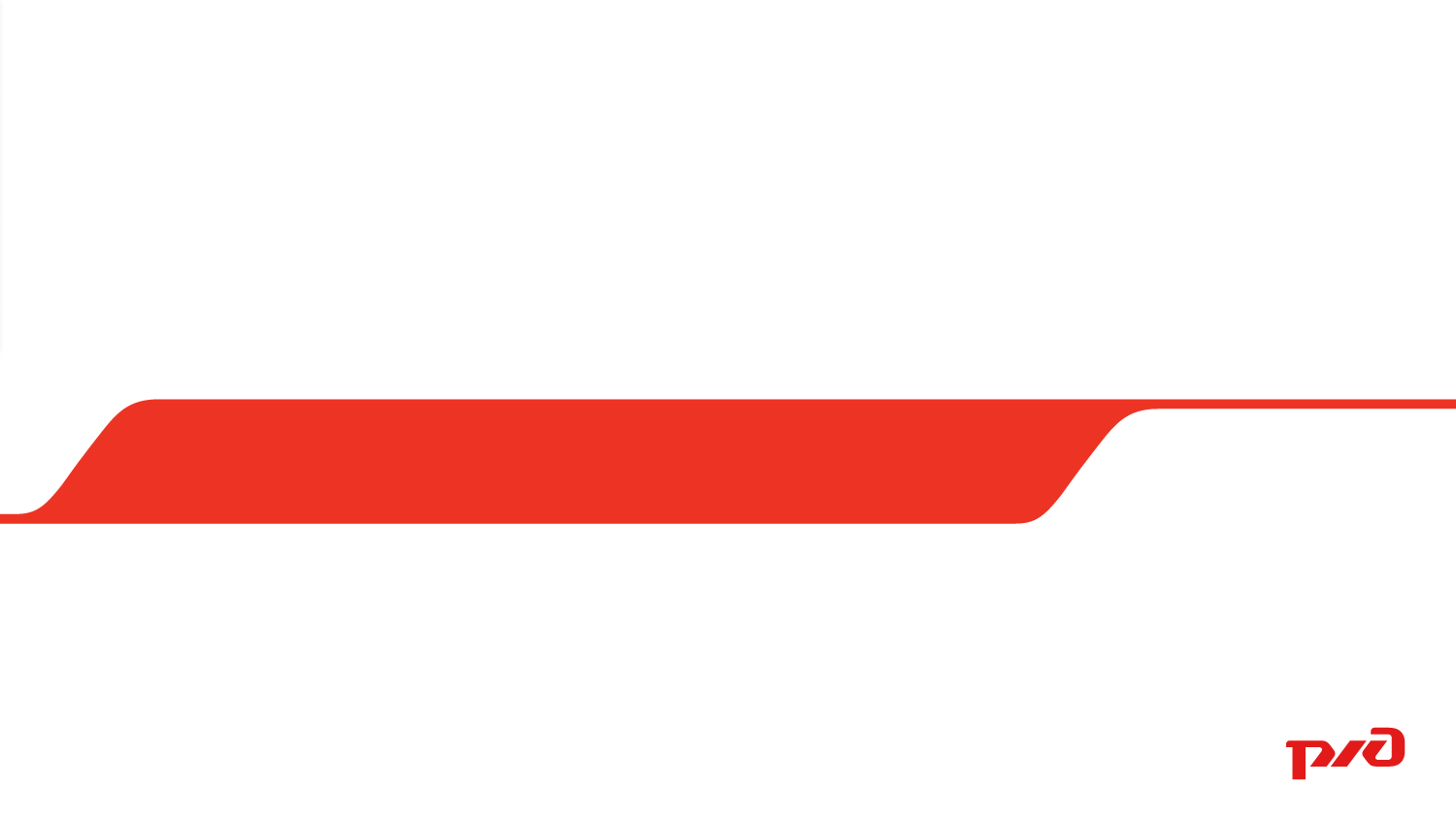 Начальник Юго-Восточного центра инновационного развития

Мальцев Владимир Владимирович

23 марта 2022 г.
Система управления региональными инновационными площадками в ОАО «РЖД»
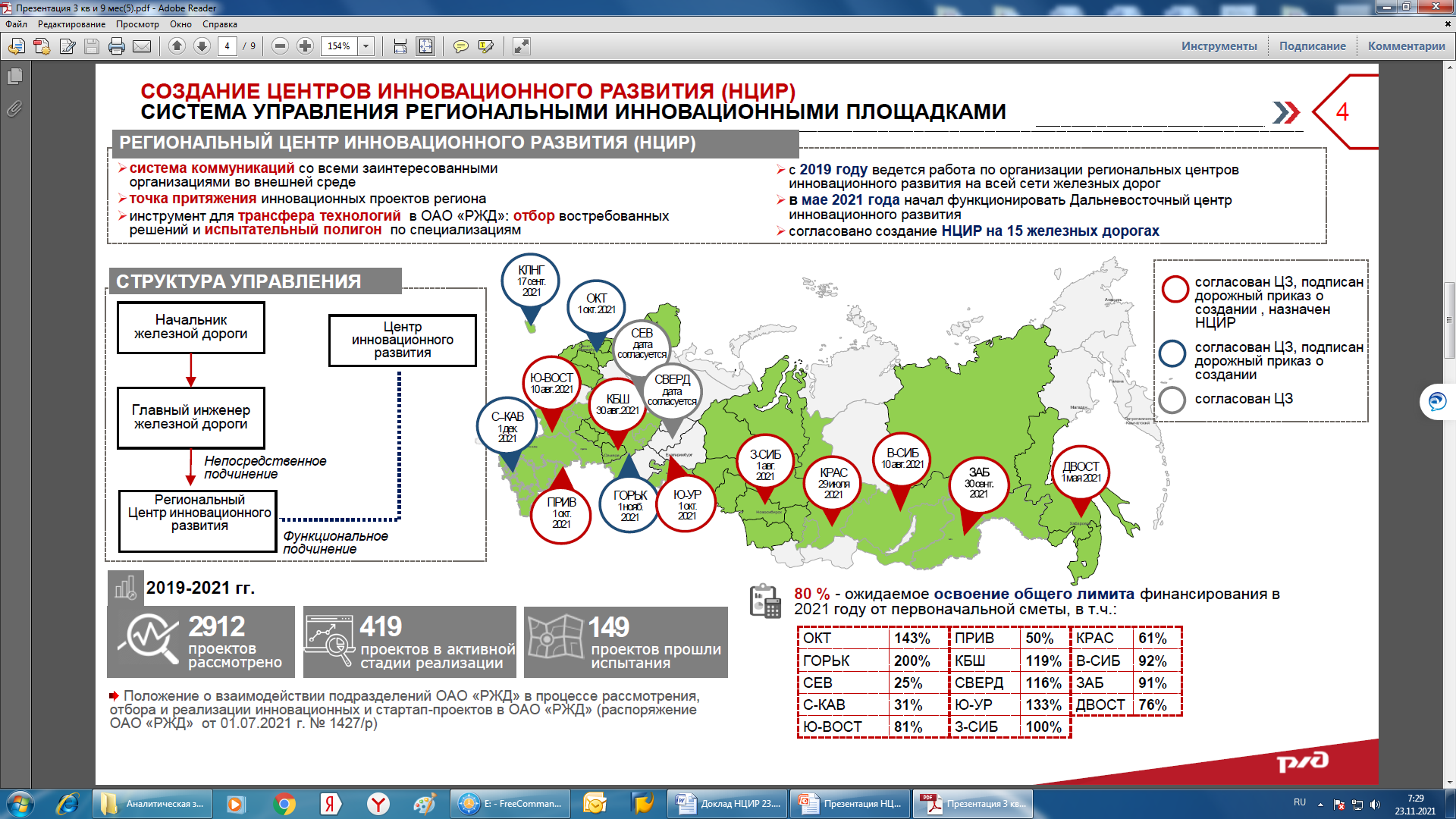 ОСНОВНЫЕ ЦЕЛИ И ЗАДАЧИ
повышение активности работников в части инновационного развития компании
развитие инновационной среды для формирования потока инновационных проектов
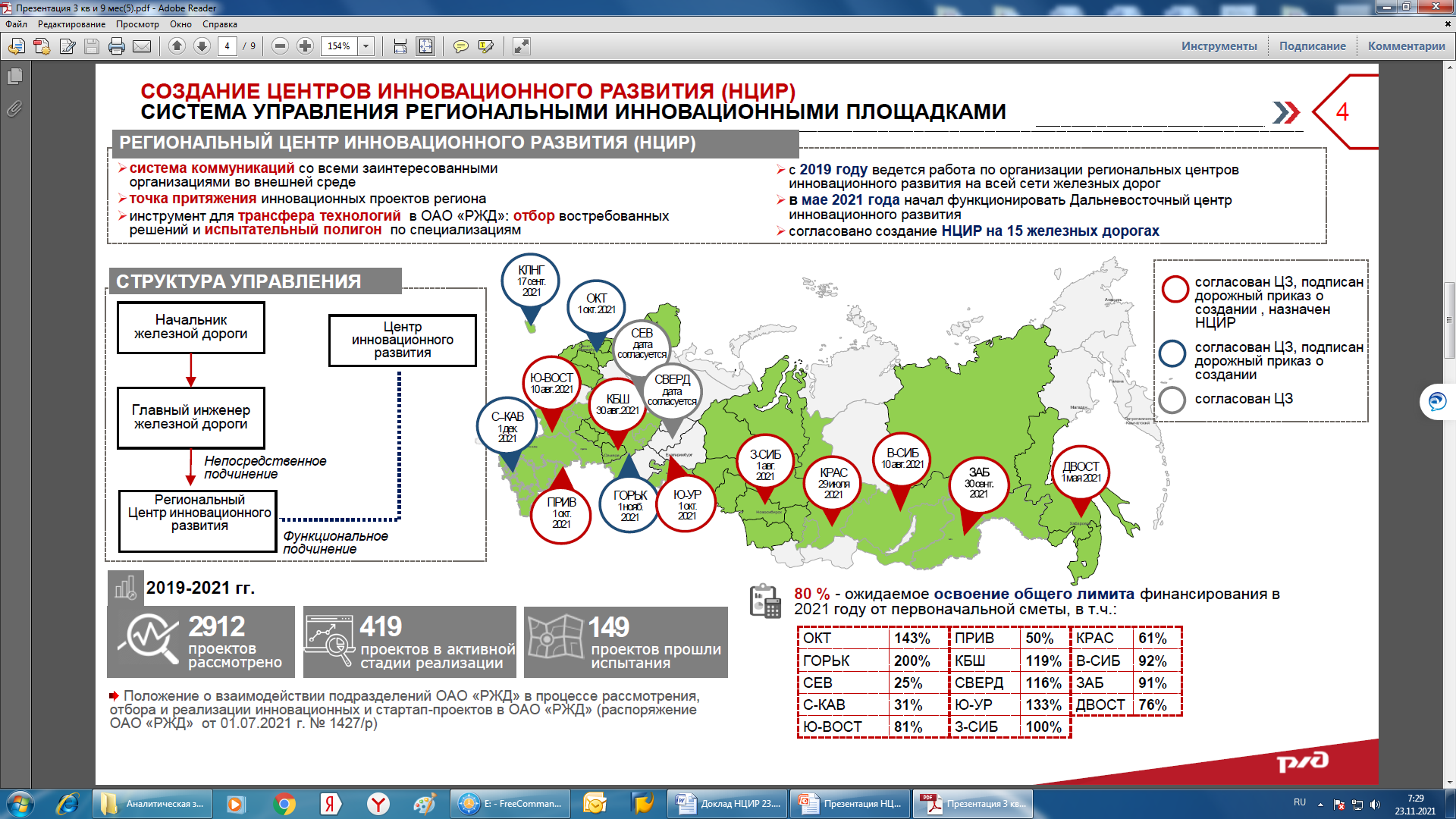 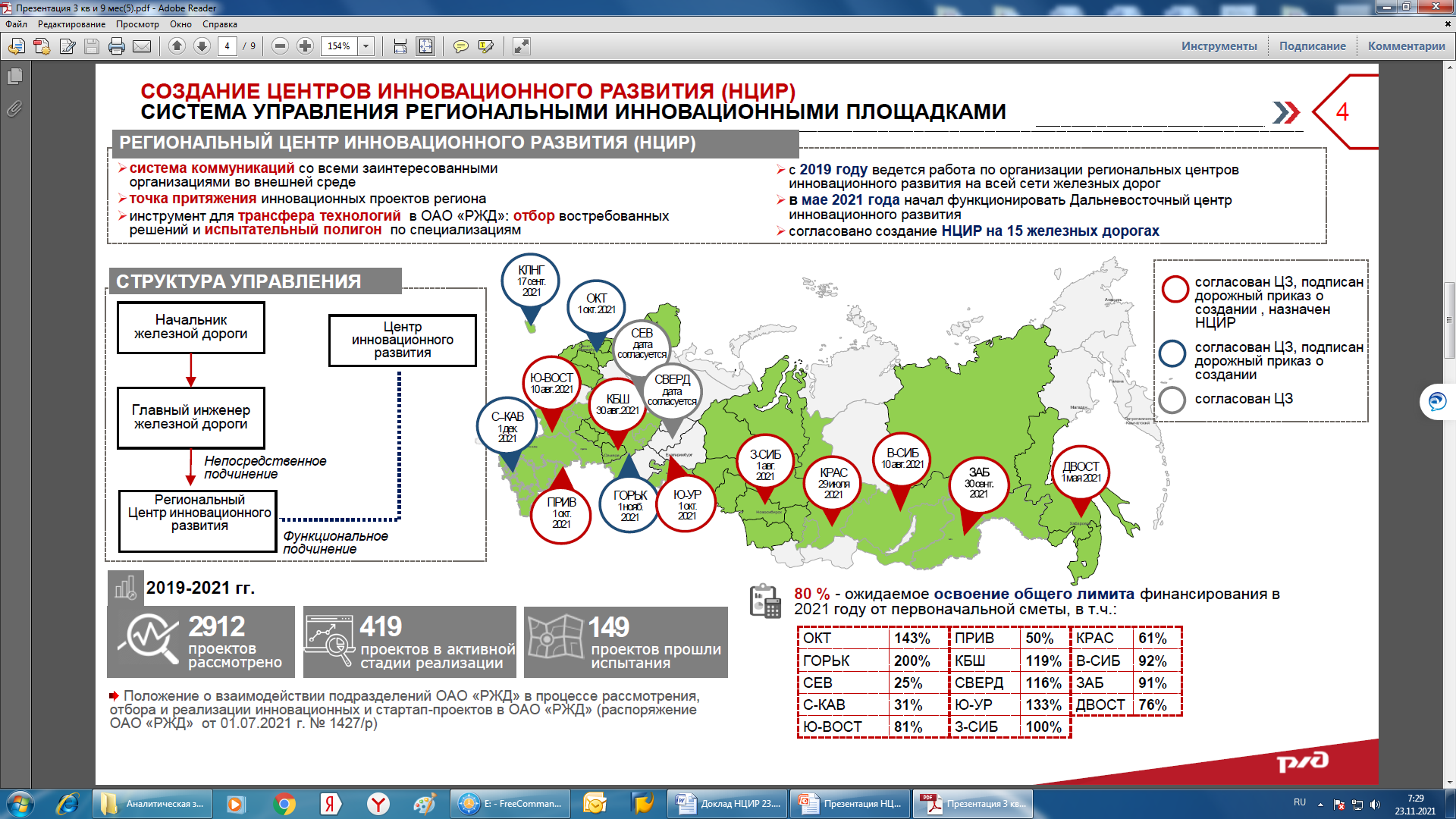 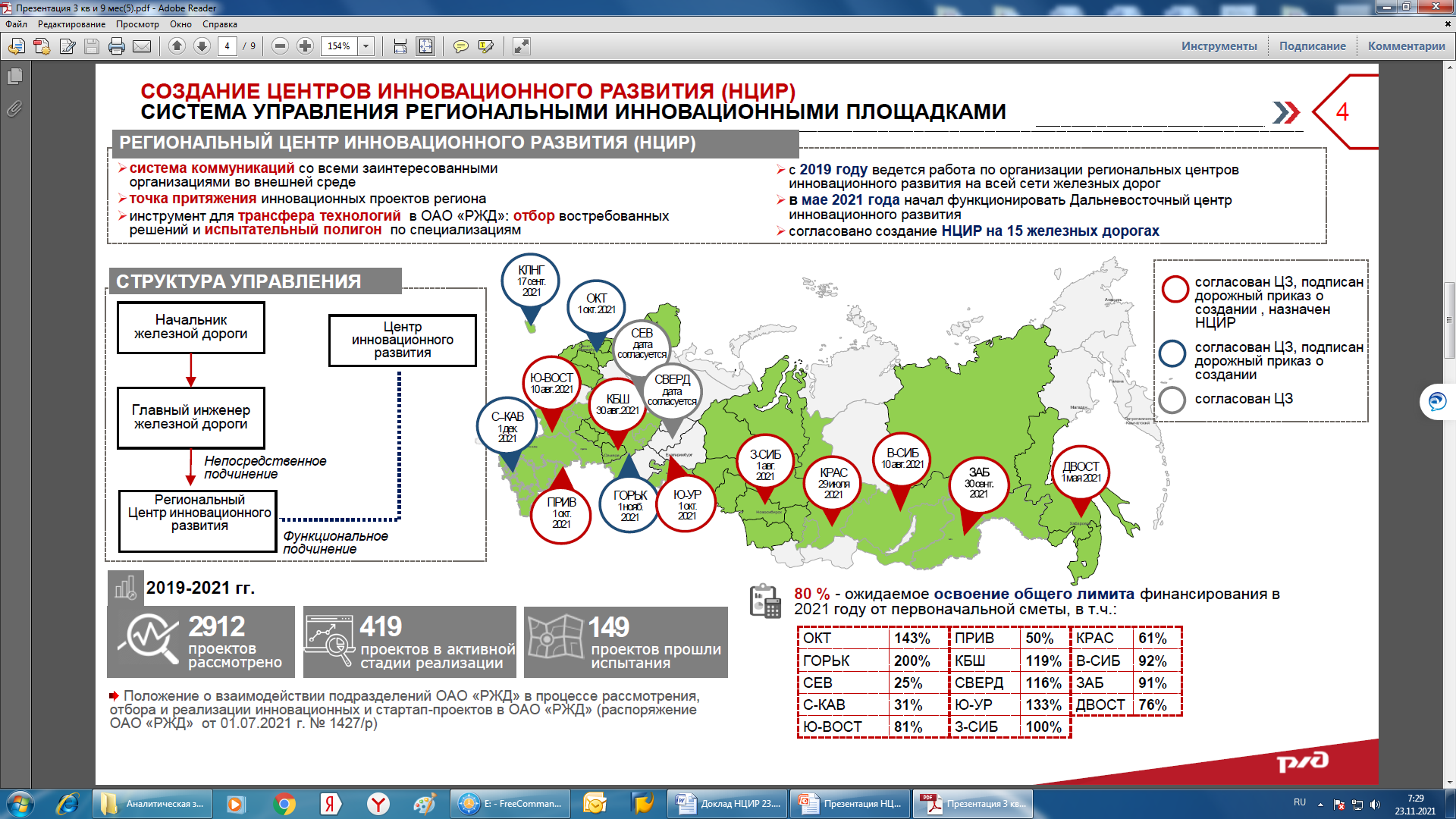 развитие сотрудничества с субъектами региональной инновационной инфраструктуры и внешними партнерами
Формирование вертикали управления инновационной деятельностью ОАО «РЖД»
создание испытательных полигонов для востребованных в компании внешних инновационных решений по различным направлениям
2
Об организации работы региональной инновационной площадки 
Юго-Восточной железной дороги
ОСНОВНЫЕ ФУНКЦИИ
38 
ПОДРАЗДЕЛЕНИЙ
ПРОВЕДЕНИЕ МЕРОПРИЯТИЙ по привлечению ВНЕШНИХ инновационных проектов
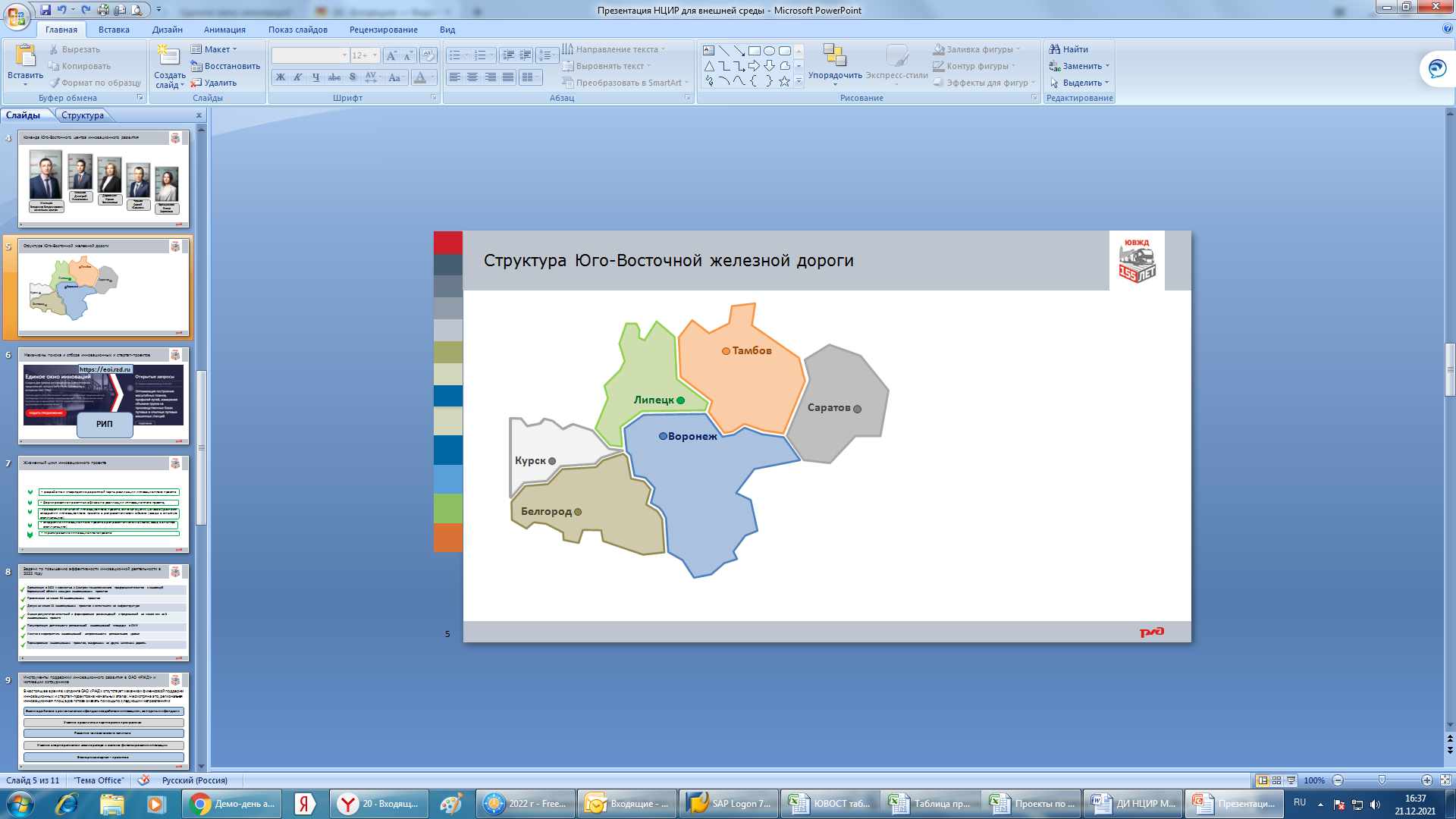 организация рассмотрения инновационных проектов  
(предложений)
59
ЗАПРОСОВ НА ИННОВАЦИИ
ПОЛНОЕ СОПРОВОЖДЕНИЕ ПРОЕКТОВ НА ВСЕХ СТАДИЯХ (кураторство)
ВЗАИМОДЕСТВИЕ С ВНЕШНЕЙ ИННОВАЦИОННОЙ СРЕДОЙ
ПРОВЕДЕНИЕ ОБУЧАЮЩИХ МЕРОПРИЯТИЙ ИННОВАЦИОННОЙ НАПРАВЛЕННОСТИ
ВЫЯВЛЕНИЕ РЕЗУЛЬТОВ ИНТЕЛЕКТУАЛЬНОЙ ДЕЯТЕЛЬНОСТИ  
(внутренние инновации)
3
Механизмы поиска и отбора инновационных и стартап-проектов
ВНЕШНЯЯ ИННОВАЦИОННАЯ СРЕДА
РЕГИОНАЛЬНАЯ ИННОВАЦИОННАЯ ПЛОЩАДКА
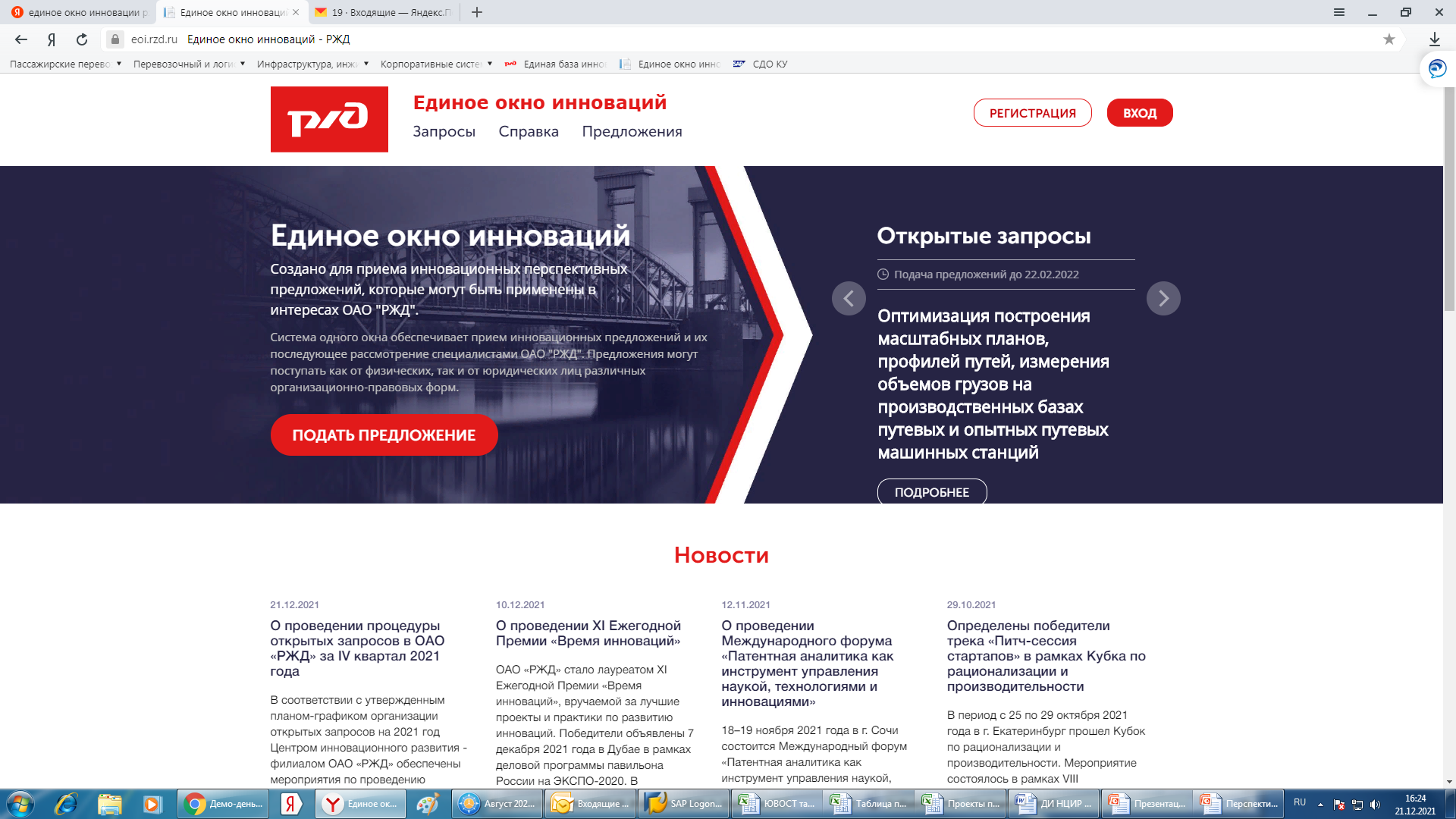 https://eoi.rzd.ru
4
Порядок взаимодействия подразделений ОАО «РЖД» и заявителей в процессе реализации инновационных проектов
ПОСТУПЛЕНИЕ ОТ ВНЕШНЕЙ СРЕДЫ (ЗАЯВИТЕЛЕЙ) ИННОВАЦИОННОГО ПРЕДЛОЖЕНИЯ
ЗАЯВИТЕЛЬ
РАССМОТРЕНИЕ ПРЕДЛОЖЕНИЯ, ВЗАИМОДЕЙСТВИЕ С ЗАЯВИТЕЛЕМ
ОАО «РЖД», ЗАЯВИТЕЛЬ
СОСТАВЛЕНИЕ ДОРОЖНОЙ КАРТЫ РЕАЛИЗАЦИИ ИННОВАЦИОННОГО ПРОЕКТА
ОАО «РЖД», ЗАЯВИТЕЛЬ
ИСПЫТАНИЕ ПРОЕКТА И ПРИНЯТИЕ РЕШЕНИЯ О ДАЛЬНЕЙШЕМ ВНЕДРЕНИИ ПРОЕКТА (ФИНАНСИРОВАНИЕ)
ОАО «РЖД», ЗАЯВИТЕЛЬ
ТИРАЖИРОВАНИЕ ИННОВАЦИОННОГО ПРОЕКТА В ОАО «РЖД»
ОАО «РЖД», ЗАЯВИТЕЛЬ
5
Инструменты поддержки внешней инновационной среды в ОАО «РЖД»
Программа поддержки инноваций
Взаимодействие с региональными фондами содействия инновациям, венчурными фондами
Различные партнерские программы
Экспертиза инновационных и стартап-проектов
Участие в корпоративном акселераторе и системе финансирования инновации
Предоставление инфраструктуры для испытаний  инновационной продукции
6
Спасибо за внимание!
Юго-Восточная железная дорога – филиал ОАО «РЖД»

Юго-Восточный центр инновационного развития

394036, Россия, Воронежская область, г. Воронеж, ул. Кольцовская, д. 4
тел. 8-473-265-89-57, 8-920-246-19-43

E-mail: MalcevVV@serw.ru
7